JavaScript
Занятие 14.
Атрибуты и DOM-свойства
[Speaker Notes: Этот шаблон можно использовать как начальный файл для представления учебных материалов группе слушателей.

Разделы
Для добавления разделов щелкните слайд правой кнопкой мыши. Разделы позволяют упорядочить слайды и организовать совместную работу нескольких авторов.

Заметки
Используйте раздел заметок для размещения заметок докладчика или дополнительных сведений для аудитории. Во время воспроизведения презентации эти заметки отображаются в представлении презентации. 
Обращайте внимание на размер шрифта (важно обеспечить различимость при ослабленном зрении, видеосъемке и чтении с экрана)

Сочетаемые цвета 
Обратите особое внимание на графики, диаграммы и надписи. 
Учтите, что печать будет выполняться в черно-белом режиме или в оттенках серого. Выполните пробную печать, чтобы убедиться в сохранении разницы между цветами при печати в черно-белом режиме или в оттенках серого.

Диаграммы, таблицы и графики
Не усложняйте восприятие: по возможности используйте согласованные, простые стили и цвета.
Снабдите все диаграммы и таблицы подписями.]
Атрибуты и DOM-свойства
Клонирование узлов: cloneNode
А как бы вставить второе похожее сообщение?
Конечно, можно сделать функцию для генерации сообщений и поместить туда этот код, но в ряде случаев гораздо эффективнее – клонировать существующий div, а потом изменить текст внутри. В частности, если элемент большой, то клонировать его будет гораздо быстрее, чем пересоздавать.

JS14-01.html
Вызов elem.cloneNode(true) создаст «глубокую» копию элемента – вместе с атрибутами, включая подэлементы. Если же вызвать с аргументом false, то копия будет сделана без дочерних элементов. Это нужно гораздо реже.
Пример со вставкой копии сообщения:
<body>
  <h3>Моя страница</h3>
</body>
<script>
  var div = document.createElement('div');
  div.className = "alert alert-success";
  div.innerHTML = "<strong>Ура!</strong> Вы прочитали это важное сообщение.";
  document.body.insertBefore(div, document.body.firstChild);
  // создать копию узла
  var div2 = div.cloneNode(true);
  // копию можно подправить
  div2.querySelector('strong').innerHTML = 'Супер!';
  // вставим её после текущего сообщения
  div.parentNode.insertBefore(div2, div.nextSibling);
</script>
[Speaker Notes: Дайте краткий обзор презентации. Опишите главную суть презентации и обоснуйте ее важность.
Представьте каждую из основных тем.
Чтобы предоставить слушателям ориентир, можно можете повторять этот обзорный слайд в ходе презентации, выделяя тему, которая будет обсуждаться далее.]
Атрибуты и DOM-свойства
Обратите внимание на последнюю строку, которая вставляет div2 после div:
div.parentNode.insertBefore(div2, div.nextSibling);
Для вставки нам нужен будущий родитель. Мы, возможно, не знаем, где точно находится div (или не хотим зависеть от того, где он), но если нужно вставить рядом с div, то родителем определённо будет div.parentNode.
Мы хотели бы вставить после div, но метода insertAfter нет, есть только insertBefore, поэтому вставляем перед его правым соседом div.nextSibling.
[Speaker Notes: Дайте краткий обзор презентации. Опишите главную суть презентации и обоснуйте ее важность.
Представьте каждую из основных тем.
Чтобы предоставить слушателям ориентир, можно можете повторять этот обзорный слайд в ходе презентации, выделяя тему, которая будет обсуждаться далее.]
Атрибуты и DOM-свойства
Удаление узлов: removeChild
Для удаления узла есть два метода:
parentElem.removeChild(elem) Удаляет elem из списка детей parentElem. parentElem.replaceChild(newElem, elem) Среди детей parentElem удаляет elem и вставляет на его место newElem. Оба этих метода возвращают удаленный узел, то есть elem. Если нужно, его можно вставить в другое место DOM тут же или в будущем.
На заметку:
Если вы хотите переместить элемент на новое место – не нужно его удалять со старого. Все методы вставки автоматически удаляют вставляемый элемент со старого места.
Конечно же, это очень удобно. 
Например, поменяем элементы местами:
<div>Первый</div>
<div>Второй</div>
<script>
  var first = document.body.children[0];
  var last = document.body.children[1];
  // нет необходимости в предварительном removeChild(last)
  document.body.insertBefore(last, first); // поменять местами
</script>
[Speaker Notes: Дайте краткий обзор презентации. Опишите главную суть презентации и обоснуйте ее важность.
Представьте каждую из основных тем.
Чтобы предоставить слушателям ориентир, можно можете повторять этот обзорный слайд в ходе презентации, выделяя тему, которая будет обсуждаться далее.]
Атрибуты и DOM-свойства
Метод remove
В современном стандарте есть также метод elem.remove(), который удаляет элемент напрямую, не требуя ссылки на родителя. Это зачастую удобнее, чем removeChild.
Он поддерживается во всех современных браузерах, кроме IE11-.

Удаление сообщения
Сделаем так, что через секунду сообщение пропадёт:	(JS14-02.html)
<body>
  <h3>Сообщение пропадёт через секунду</h3>
</body>
<script>
  var div = document.createElement('div');
  div.className = "alert alert-success";
  div.innerHTML = "<strong>Ура!</strong> Вы прочитали это важное сообщение.";
  document.body.appendChild(div);
  setTimeout(function() {
    div.parentNode.removeChild(div);
  }, 1000);
</script>
[Speaker Notes: Дайте краткий обзор презентации. Опишите главную суть презентации и обоснуйте ее важность.
Представьте каждую из основных тем.
Чтобы предоставить слушателям ориентир, можно можете повторять этот обзорный слайд в ходе презентации, выделяя тему, которая будет обсуждаться далее.]
Атрибуты и DOM-свойства
Текстовые узлы для вставки текста
При работе с сообщением мы использовали только узлы-элементы и innerHTML.
Но и текстовые узлы тоже имеют интересную область применения!
Если текст для сообщения нужно показать именно как текст, а не как HTML, то можно обернуть его в текстовый узел.
Например:	(JS14-03.html)

<script>
  var div = document.createElement('div');
  div.className = "alert alert-success";
  document.body.appendChild(div);

  var text = prompt("Введите текст", "Жили были <a> и <b>!");

  // вставится именно как текст, без HTML-обработки
  div.appendChild(document.createTextNode(text));
</script>

В современных браузерах (кроме IE8-) в качестве альтернативы можно использовать присвоение textContent.
[Speaker Notes: Дайте краткий обзор презентации. Опишите главную суть презентации и обоснуйте ее важность.
Представьте каждую из основных тем.
Чтобы предоставить слушателям ориентир, можно можете повторять этот обзорный слайд в ходе презентации, выделяя тему, которая будет обсуждаться далее.]
Атрибуты и DOM-свойства
Итого:
Методы для создания узлов:
document.createElement(tag) – создает элемент
document.createTextNode(value) – создает текстовый узел
elem.cloneNode(deep) – клонирует элемент, если deep == true, то со всеми потомками, если false – без потомков.
Вставка и удаление узлов:
parent.appendChild(elem)
parent.insertBefore(elem, nextSibling)
parent.removeChild(elem)
parent.replaceChild(newElem, elem)
Все эти методы возвращают elem.
[Speaker Notes: Дайте краткий обзор презентации. Опишите главную суть презентации и обоснуйте ее важность.
Представьте каждую из основных тем.
Чтобы предоставить слушателям ориентир, можно можете повторять этот обзорный слайд в ходе презентации, выделяя тему, которая будет обсуждаться далее.]
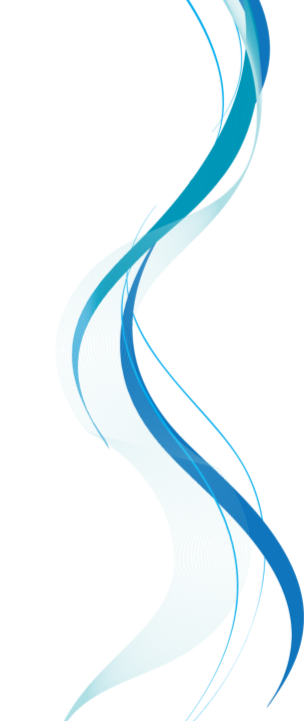 Задание 1
Одинаковый ли результат дадут эти скрипты?
Первый:
elem.appendChild(document.createTextNode(text));
Второй:
elem.innerHTML = text;
Если нет – дайте пример значения text, для которого результат разный.
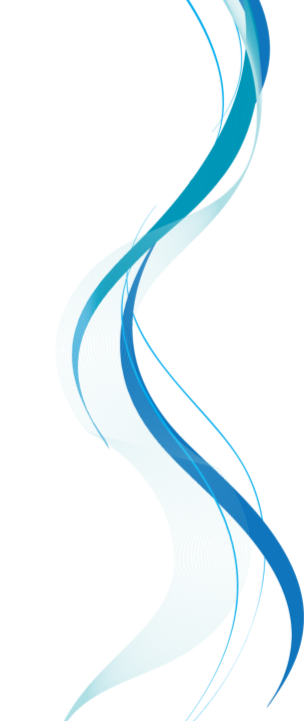 Задание 2
Напишите функцию removeChildren, которая удаляет всех потомков элемента.
<table id="table">
  <tr>
    <td>Это</td>
    <td>Все</td>
    <td>Элементы DOM</td>
  </tr>
</table>
<ol id="ol">
  <li>Вася</li>
  <li>Петя</li>
  <li>Маша</li>
  <li>Даша</li>
</ol>

<script>
  function removeChildren(elem) { /* ваш код */ }
  removeChildren(table); // очищает таблицу
  removeChildren(ol); // очищает список
</script>
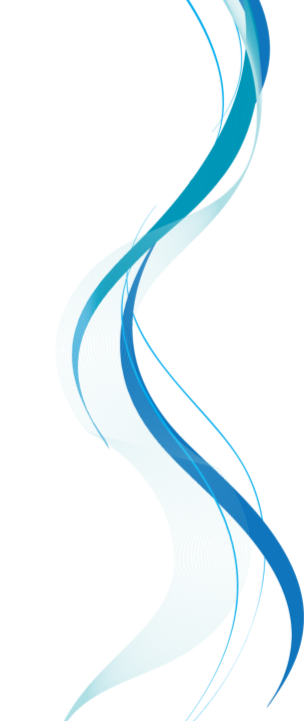 Задание 3
Почему остаётся "ааа" ?
Запустите этот пример. Почему вызов removeChild не удалил текст "aaa"?
<table>
  aaa
  <tr>
    <td>Test</td>
  </tr>
</table>

<script>
  var table = document.body.children[0];
  alert( table ); //таблица,пока всё правильно
  document.body.removeChild(table);
  // почему в документе остался текст?
</script>
Атрибуты и DOM-свойства
Мультивставка: insertAdjacentHTML и DocumentFragment
Обычные методы вставки работают с одним узлом. Но есть и способы вставлять множество узлов одновременно.

Оптимизация вставки в документ
Рассмотрим задачу: сгенерировать список UL/LI.
Есть две возможных последовательности:
Сначала вставить UL в документ, а потом добавить к нему LI:
var ul = document.createElement('ul');
document.body.appendChild(ul); // сначала в документ
for (...) ul.appendChild(li); // потом узлы

Полностью создать список «вне DOM», а потом – вставить в документ:
var ul = document.createElement('ul'); 
for(...) ul.appendChild(li); // сначала вставить узлы 
document.body.appendChild(ul); // затем в документ

Как ни странно, между этими последовательностями есть разница. В большинстве браузеров, второй вариант – быстрее.
[Speaker Notes: Дайте краткий обзор презентации. Опишите главную суть презентации и обоснуйте ее важность.
Представьте каждую из основных тем.
Чтобы предоставить слушателям ориентир, можно можете повторять этот обзорный слайд в ходе презентации, выделяя тему, которая будет обсуждаться далее.]
Атрибуты и DOM-свойства
Почему же? Иногда говорят: «потому что браузер перерисовывает каждый раз при добавлении элемента». Это не так. Дело вовсе не в перерисовке.
Браузер достаточно «умён», чтобы ничего не перерисовывать понапрасну. В большинстве случаев процессы перерисовки и сопутствующие вычисления будут отложены до окончания работы скрипта, и на тот момент уже совершенно без разницы, в какой последовательности были изменены узлы.
Тем не менее, при вставке узла происходят разные внутренние события и обновления внутренних структур данных, скрытые от наших глаз.
Что именно происходит – зависит от конкретной, внутренней браузерной реализации DOM, но это отнимает время. Конечно, браузеры развиваются и стараются свести лишние действия к минимуму.

Добавление множества узлов
Продолжим работать со вставкой узлов.
Рассмотрим случай, когда в документе уже есть большой список UL. И тут понадобилось срочно добавить еще 20 элементов LI.
Как это сделать?
Если новые элементы пришли в виде строки, то можно попробовать добавить их так:
ul.innerHTML += "<li>1</li><li>2</li>...";
[Speaker Notes: Дайте краткий обзор презентации. Опишите главную суть презентации и обоснуйте ее важность.
Представьте каждую из основных тем.
Чтобы предоставить слушателям ориентир, можно можете повторять этот обзорный слайд в ходе презентации, выделяя тему, которая будет обсуждаться далее.]
Атрибуты и DOM-свойства
Но операцию ul.innerHTML += "..." можно по-другому переписать как ul.innerHTML = ul.innerHTML + "...". Иначе говоря, она не прибавляет, а заменяет всё содержимое списка на дополненную строку. Это и нехорошо с точки зрения производительности, но и будут побочные эффекты. В частности, все внешние ресурсы (картинки) внутри перезаписываемого innerHTML будут загружены заново. Если в каких-то переменных были ссылки на элементы списка – они станут неверны, так как содержимое полностью заменяется. В общем, так лучше не делать.
А если нужно вставить в середину списка? Здесь innerHTML вообще не поможет.
Можно, конечно, вставить строку во временный DOM-элемент и перенести оттуда элементы, но есть и гораздо лучший вариант: метод insertAdjacentHTML!
[Speaker Notes: Дайте краткий обзор презентации. Опишите главную суть презентации и обоснуйте ее важность.
Представьте каждую из основных тем.
Чтобы предоставить слушателям ориентир, можно можете повторять этот обзорный слайд в ходе презентации, выделяя тему, которая будет обсуждаться далее.]
Атрибуты и DOM-свойства
insertAdjacent
Метод insertAdjacentHTML позволяет вставлять произвольный HTML в любое место документа, в том числе и между узлами!
Он поддерживается всеми браузерами, кроме Firefox меньше версии 8, ну а там его можно эмулировать.
Синтаксис:
elem.insertAdjacentHTML(where, html);
html: Строка HTML, которую нужно вставить 
where: Куда по отношению к elem вставлять строку. Всего четыре варианта:
1. `beforeBegin` -- перед `elem`. 
2. `afterBegin` -- внутрь `elem`, в самое начало. 
3. `beforeEnd` -- внутрь `elem`, в конец. 
4. `afterEnd` -- после `elem`.
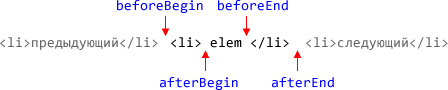 [Speaker Notes: Дайте краткий обзор презентации. Опишите главную суть презентации и обоснуйте ее важность.
Представьте каждую из основных тем.
Чтобы предоставить слушателям ориентир, можно можете повторять этот обзорный слайд в ходе презентации, выделяя тему, которая будет обсуждаться далее.]
Атрибуты и DOM-свойства
Например, вставим пропущенные элементы списка перед <li>5</li>:
<ul>
  <li>1</li>
  <li>2</li>
  <li>5</li>
</ul>
<script>
  var ul = document.body.children[0];
  var li5 = ul.children[2];
  li5.insertAdjacentHTML("beforeBegin", "<li>3</li><li>4</li>");
</script>
Единственный недостаток этого метода – он не работает в Firefox до версии 8. 
У этого метода есть «близнецы-братья», которые поддерживаются везде, кроме Firefox:
elem.insertAdjacentElement(where, newElem) – вставляет в произвольное место не строку HTML, а элемент newElem.
elem.insertAdjacentText(where, text) – создаёт текстовый узел из строки text и вставляет его в указанное место относительно elem.
Синтаксис этих методов, за исключением последнего параметра, полностью совпадает с insertAdjacentHTML. Вместе они образуют «универсальный швейцарский нож» для вставки чего угодно куда угодно.
[Speaker Notes: Дайте краткий обзор презентации. Опишите главную суть презентации и обоснуйте ее важность.
Представьте каждую из основных тем.
Чтобы предоставить слушателям ориентир, можно можете повторять этот обзорный слайд в ходе презентации, выделяя тему, которая будет обсуждаться далее.]
Атрибуты и DOM-свойства
DocumentFragment
До этого мы говорили о вставке строки в DOM. А что делать в случае, когда надо в существующий UL вставить много DOM-элементов?
Можно вставлять их один за другим, вызовом insertBefore/appendChild, но при этом получится много операций с большим живым документом.
Вставить пачку узлов единовременно поможет DocumentFragment. Это особенный кросс-браузерный DOM-объект, который похож на обычный DOM-узел, но им не является.
Синтаксис для его создания:
var fragment = document.createDocumentFragment();
В него можно добавлять другие узлы.
fragment.appendChild(node);
Его можно клонировать:
fragment.cloneNode(true); // клонирование с подэлементами
У DocumentFragment нет обычных свойств DOM-узлов, таких как innerHTML, tagName и т.п. Это не узел.
Его «Фишка» заключается в том, что когда DocumentFragment вставляется в DOM – то он исчезает, а вместо него вставляются его дети. Это свойство является уникальной особенностью DocumentFragment.
Например, если добавить в него много LI, и потом вызвать ul.appendChild(fragment), то фрагмент растворится, и в DOM вставятся именно LI, причём в том же порядке, в котором были во фрагменте.
[Speaker Notes: Дайте краткий обзор презентации. Опишите главную суть презентации и обоснуйте ее важность.
Представьте каждую из основных тем.
Чтобы предоставить слушателям ориентир, можно можете повторять этот обзорный слайд в ходе презентации, выделяя тему, которая будет обсуждаться далее.]
Атрибуты и DOM-свойства
// хотим вставить в список UL много LI

// делаем вспомогательный DocumentFragment
var fragment = document.createDocumentFragment();

for (цикл по li) {
  fragment.appendChild(list[i]); //вставить LI в DocumentFragment
}

ul.appendChild(fragment); // вместо фрагмента вставятся элементы списка

В современных браузерах эффект от такой оптимизации может быть различным, а на небольших документах иногда и отрицательным.
[Speaker Notes: Дайте краткий обзор презентации. Опишите главную суть презентации и обоснуйте ее важность.
Представьте каждую из основных тем.
Чтобы предоставить слушателям ориентир, можно можете повторять этот обзорный слайд в ходе презентации, выделяя тему, которая будет обсуждаться далее.]
Атрибуты и DOM-свойства
append/prepend, before/after, replaceWith
Сравнительно недавно в стандарте появились методы, которые позволяют вставить что угодно и куда угодно.
Синтаксис:
node.append(...nodes) – вставляет nodes в конец node,
node.prepend(...nodes) – вставляет nodes в начало node,
node.after(...nodes) – вставляет nodes после узла node,
node.before(...nodes) – вставляет nodes перед узлом node,
node.replaceWith(...nodes) – вставляет nodes вместо node.
Эти методы ничего не возвращают.
Во всех этих методах nodes – DOM-узлы или строки, в любом сочетании и количестве. Причём строки вставляются именно как текстовые узлы, в отличие от insertAdjacentHTML.
[Speaker Notes: Дайте краткий обзор презентации. Опишите главную суть презентации и обоснуйте ее важность.
Представьте каждую из основных тем.
Чтобы предоставить слушателям ориентир, можно можете повторять этот обзорный слайд в ходе презентации, выделяя тему, которая будет обсуждаться далее.]
Атрибуты и DOM-свойства
<body>
  <script>
    // добавим элемент в конец <body>
    var p = document.createElement('p');
    document.body.append(p);

    var em = document.createElement('em');
    em.append('Мир!');

    // вставить в параграф текстовый и обычный узлы
    p.append("Привет, ", em);

    // добавить элемент после <p>
    p.after(document.createElement('hr'))
  </script>
</body>
[Speaker Notes: Дайте краткий обзор презентации. Опишите главную суть презентации и обоснуйте ее важность.
Представьте каждую из основных тем.
Чтобы предоставить слушателям ориентир, можно можете повторять этот обзорный слайд в ходе презентации, выделяя тему, которая будет обсуждаться далее.]
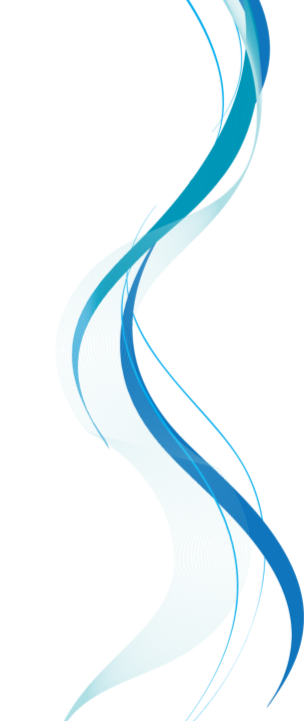 Задание 4
Вставьте элементы в конец списка
Напишите код для вставки текста html в конец списка ul с использованием метода insertAdjacentHTML. Такая вставка, в отличие от присвоения innerHTML+=, не будет перезаписывать текущее содержимое.

Добавьте к списку ниже элементы <li>3</li><li>4</li><li>5</li>:

<ul>
  <li>1</li>
  <li>2</li>
</ul>
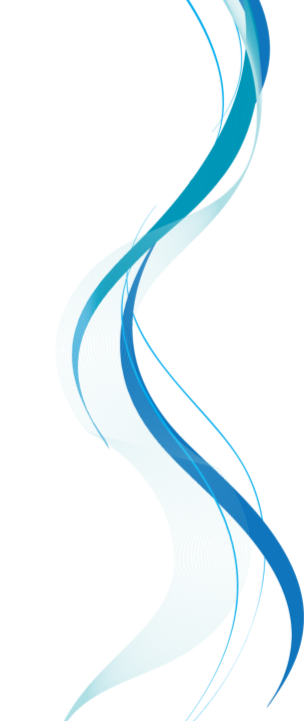 Домашнее задание 1
Написать JavaScript программы